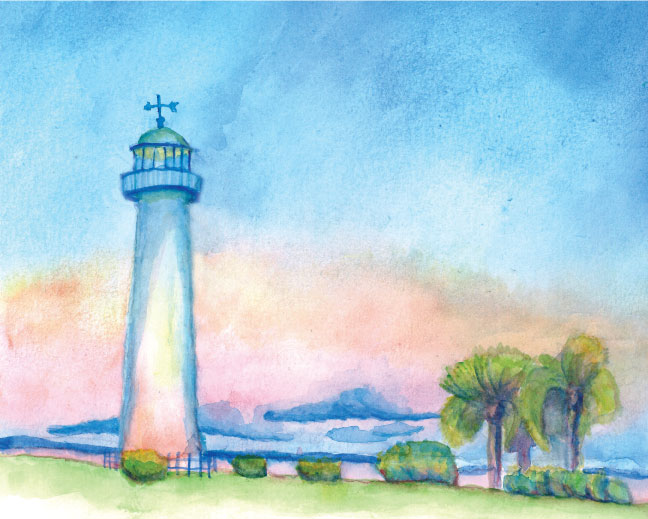 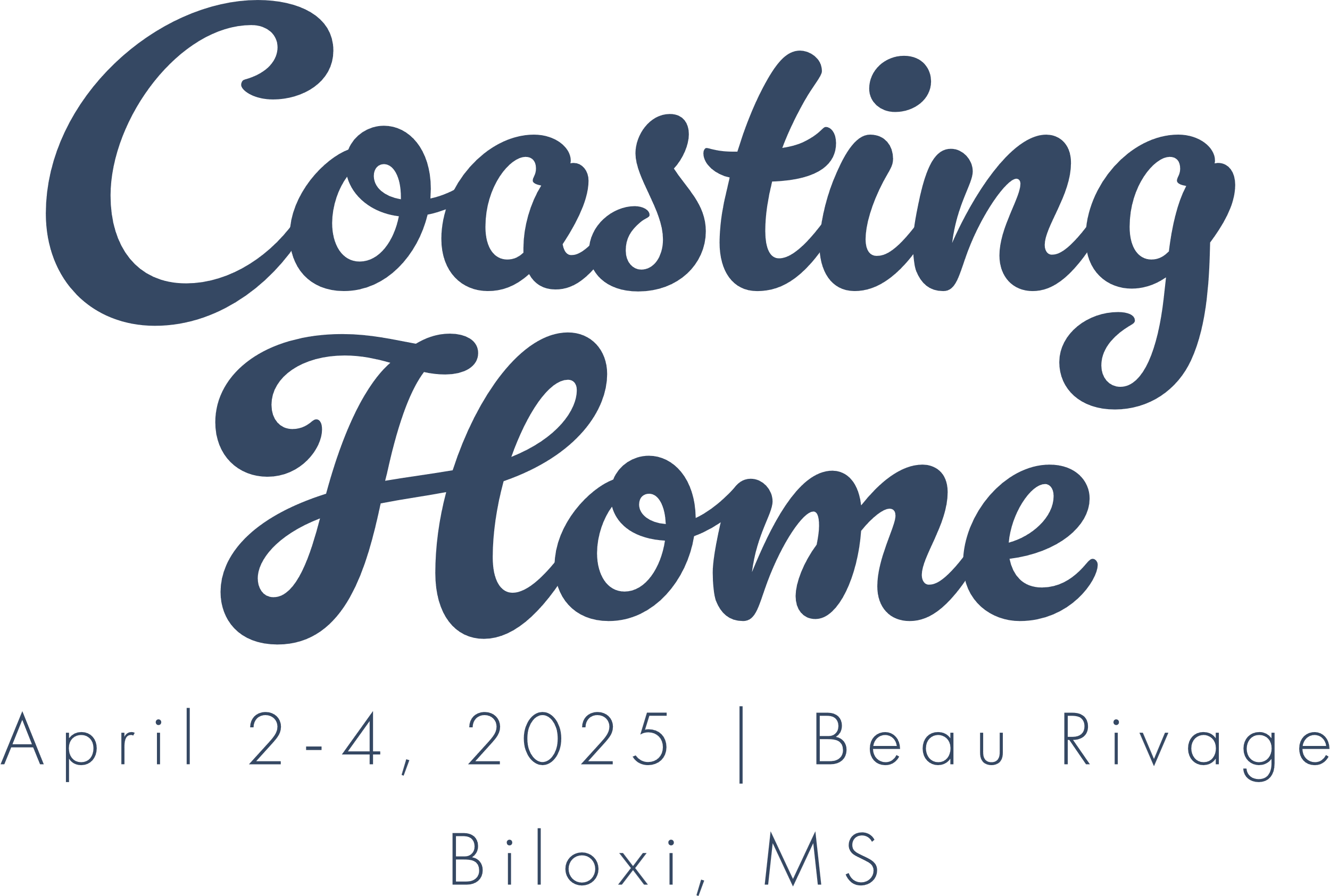 Casualty Losses
Tenant Complaints
Corrective Action
Training
NSPIRE
Rural Development
Verifications
Income
Documentation
HOTMA
Assets
LIHTC
Noncompliance
IMPLEMENTATION
8823’s
Tenant Selection Plan
HUD
Recertifications
Compliance Status Verifications
[Speaker Notes: These are “hot” topics and have been for years.  But how do we “keep cool” as we navigate these hot topics and others we face?]
Dive Into the Power of Perspectives…

The Lens You 
View LIHTC Can Shape Your Compliance Outcomes
Unlock New Insights:
[Speaker Notes: Let’s find out as we Unlock New Insights: as we Dive Into the Power of Perspectives and Discover How the Lens You View LIHTC Can Shape Your Compliance Outomes]
Session Objectives
o1.
Understand the Impact of Perspectives
o2.
Shift Mindsets for Better Outcomes
o3.
Enhance Compliance Strategies
o4.
Collaborate on all levels
o5.
Drive Continuous Improvement
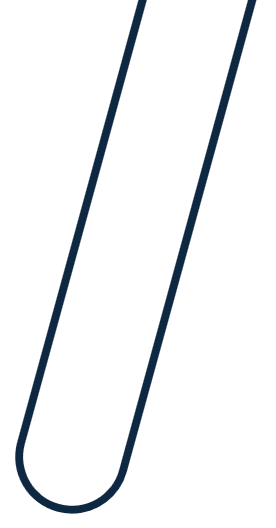 POWER OF PERSPECTIVES
4
Perspective:
A particular attitude toward or way of regarding something;   a point of view.
[Speaker Notes: Before we dive in, let’s define perception:]
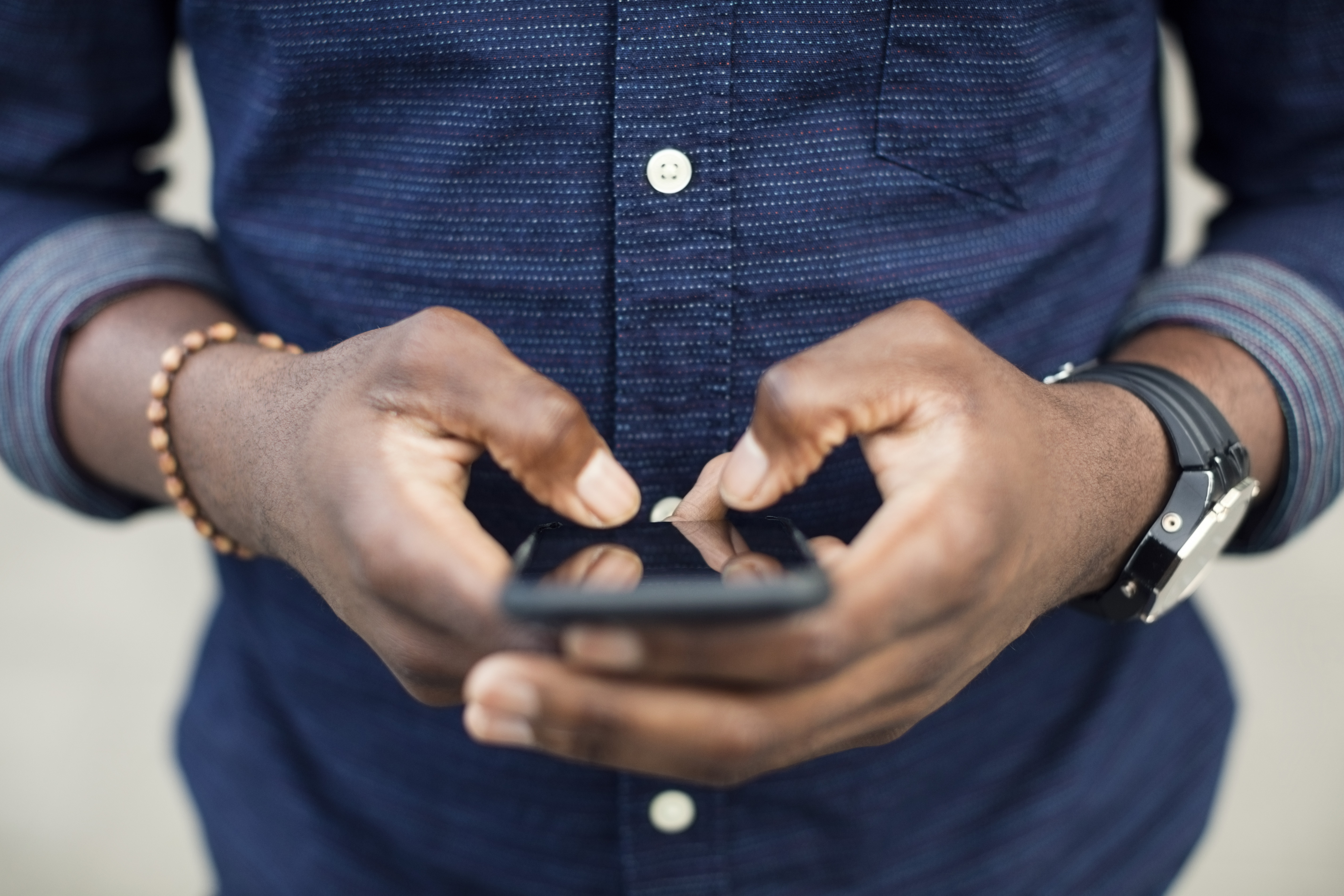 What do you see?
[Speaker Notes: Ask the questions?  Wait for responses and share my perspective.]
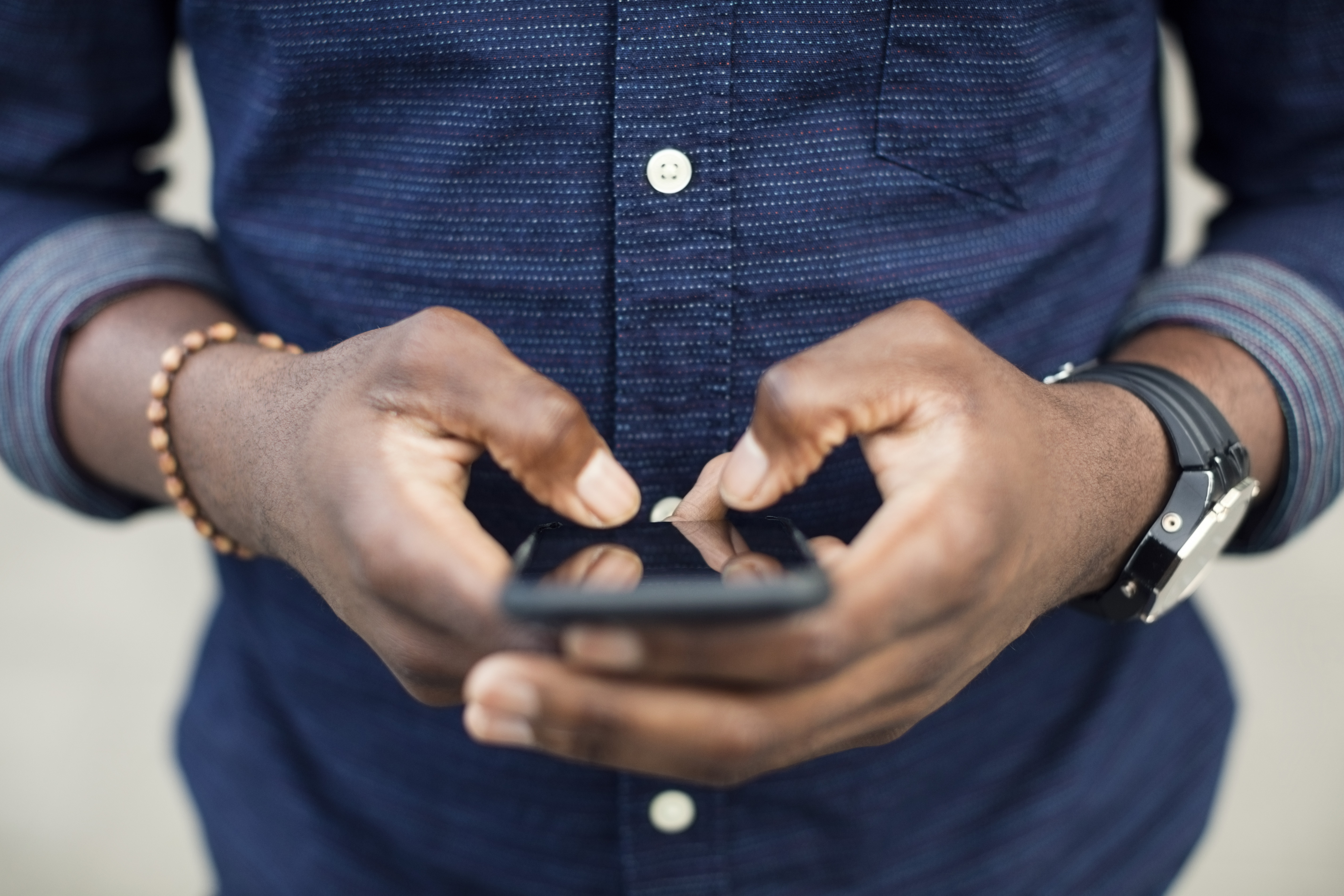 Understanding the Impact of  Perspectives
[Speaker Notes: Impact is defined as having a strong effect on someone or something.]
Understanding the Impact of Perspectives
[Speaker Notes: We are not here to make YOUR JOB harder…We are all in this together and we each have a specific role and overall success of your developments is the ultimate goal.]
TenantComplaintExample
[Speaker Notes: Just as I am speaking to you, I must remind myself and my staff to do the same.  We often…and I emphasize OFTEN receive complaints from tenants. A mindset shift is often necessary…most just want to be heard, and some are issues outside of our scope.  We focus on affordability and habitability.]
Shift Mindsets for Better Outcomes
A mindset shift can help to see beyond short-term challenges.
A mindset shift could help you…
[Speaker Notes: Opportunity – to enhance tenant satisfaction, improve property quality, and build thriving communities ( if yours isn't thriving already). 
SHIFT the negative mindset toward compliance to that of a positive one to help promote efficiency.  We are not the bad guys looking to bring down the hammer on you, your property or the owner.  We do, however, have an obligation to monitor these developments to maintain compliance with federal and state regulations; which can benefit your developments in the long-run.
The long-term benefits of strong compliance practices = maintaining tax credits, reducing legal risks, provide job security and continue to provide affordable housing to those who need it.]
A mindset shift could help you…
[Speaker Notes: Instead of “what they write up this time?”  SHIFT that negative reaction to a more positive one…what do I need to focus on? What should I be doing differently?]
A mindset shift could help you…
[Speaker Notes: Every now and again, take a moment to shift your mindset...change your perspective. How else can I look at this? Your perspective will dictate your actions.  Proper documentation at initial certification and every annual certification makes a difference.  The long-term benefits of strong compliance practices = maintaining tax credits, reducing legal risks, provide job security and continue to provide affordable housing to those who need it.]
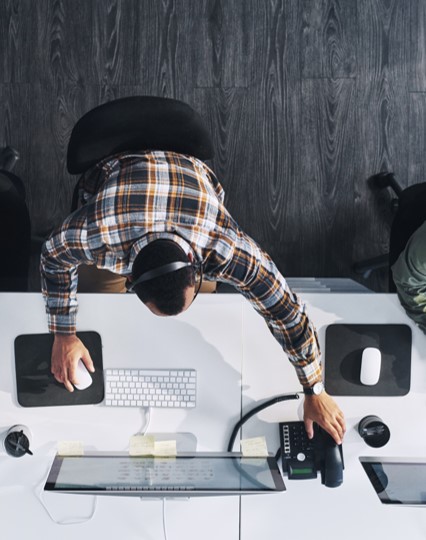 Enhance Compliance Strategies
o1.
Engage
o2.
Train
o3.
Audit
o4.
Document
o5.
Communicate
o6.
Monitor
o7.
Collaborate
o8.
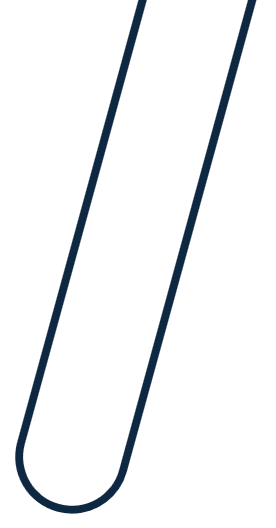 Adapt
POWER OF PERSPECTIVES
14
[Speaker Notes: Strategy is defined as a plan of action or policy designed to achieve a major or overall aim.
To enhance your compliance strategies, you need to Understand LIHTC Compliance:  Engage to ensure all voices are heard to ensure compliance. (Was I clear in stating what is needed?)  Train staff regularly on compliance updates and best practices. (ensure uniformity throughout the files; am I following the proper process?)
Conduct internal audits to identify compliance gaps and address them. Maintain thorough documentation to support compliance efforts effectively.  Communicate compliance expectations clearly across all levels of staff as well as between us and you. Monitor compliance reviews to track performance over time.  (is it me? Is it us? ) Collaborate on intricate compliance issues.  (not everyday occurrences; seek internally 1st; Mgmt. Co. for a reason.)  Adapt compliance strategies in response to regulatory changes swiftly. TAKE THE MOST RESTRICTIVE APPROACH!]
[Speaker Notes: Which way are you headed?  Will you resist the change in perspective needed to succeed? Or will you adapt to the changes needed?]
Effective communication with applicants and tenants, initially and continually.
Maintaining  communication with your compliance department regarding any issues.
Compliance effectively communicating what's needed to correct any noncompliance noted.
Clear, direct communication is necessary on all levels of staff, to and from MHC.
Collaboration is key on all levels
An environment where diverse perspectives are provided leads to solutions in LIHTC compliance. 
Collaborate with colleagues to share solutions for addressing compliance challenges.
[Speaker Notes: This is a big one for me…collaboration is an example of effective communication in my book.  People coming together, putting their heads together, sharing ideas and input on a topic hopefully leading to common ground and general understanding. Communication central.]
Drive Continuous Improvement
o1.
Conduct regular self-audits
o2.
Invest in Training & Development
o3.
Celebrate and Learn from Successes and failures
o4.
Receive Feedback
o5.
Set Measurable Goals
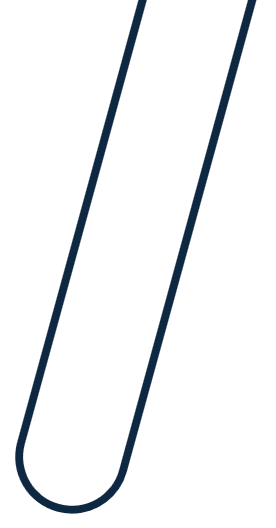 TEACH A COURSE
17
[Speaker Notes: Improvement requires intentional effort and action. Invest in yourself.  In addition to the conferences and webinars you have access to, do your research and ask questions of your compliance team to build your knowledge. Use NC findings to develop corrective actions and prevent repeat issues.  (Is there a pattern?) Use feedback from state-agency audits and internal reviews to refine your processes. Establish internal and external goals and adjust strategies as needed to maintain compliance.  Conducting routine evaluations of compliance processes can aid in identifying any gaps or inefficiencies. Use of internal/external audits could bring in fresh perspectives and uncover blind spots. Stay informed on Industry trends by joining LIHTC-focused webinars and workshops to learn more about compliance and adapt best practices.]
PERSPECTIVES
Proper documentation is essential for maintaining compliance.Ensure all tenants meet eligibility requirements.Regular monitoring helps track compliance throughout the project.Systematic reporting keeps  informed and accountable.Projects must adhere to income limits and rent restrictions.Evaluate changes in tenant eligibility regularly.Compliance audits ensure ongoing adherence to rules.Timely filing of necessary reports is critical to avoid penalties.Investigate discrepancies in tenant information to ensure accuracy.Verify compliance with both federal and state regulations.Educate property managers & other staff about compliance requirements.Sustainability of the program depends on continuous attention to detail.
[Speaker Notes: It’s all about PERSPECTIVES!]
Has YOUR perspective changed? 
Are you seeing things through a new lens?
Thank You!